重度アルツハイマー病でも音楽に関する記憶はなぜ保たれているのか？Why musical memory can be preserved in advanced Alzheimer’s disease.
Jacobsen JH, Stelzer J, Fritz TH, Chételat G, La Joie R, Turner R.
Brain. 2015 Aug;138(Pt 8):2438-50. doi: 10.1093/brain/awv135. 

NMTサポートグループ勉強会　2023年4月26日　小日向直美
はじめに
音楽の記憶は側頭葉に保存されていると考えられていた。
しかし、両側側頭葉損傷患者が曲を認識することが出来るという報告から、音楽の記憶は側頭葉ネットワークのみに保存されている訳ではないとわかった。
意味記憶/エピソード記憶、短期記憶/長期記憶、顕在記憶/潜在記憶などの種類の違いによって関与する脳ネットワークの研究も行われる。
自伝的記憶に関係する慣れ親しんだ曲を用いた機能的磁気共鳴画像法 (fMRI)研究では、内側前頭前皮質、外側前頭前皮質、上側頭溝・上側頭回内の部分の重要な役割が示された。
はじめに

アルツハイマー病では、その最終ステージでも特に音楽の潜在記憶がよく保たれている。
アルツハイマー病の初期段階では、海馬の神経回路(嗅内皮質、海馬、後帯状皮質)で変性が始まる。主に側頭葉と頭頂葉、眼窩前頭皮質、楔前部そして大脳新皮質の広範囲。
しかし、一次感覚野、一次運動野、一次視覚野のほとんどはそのまま保たれている。
我々はアルツハイマー病の脳変性が最後まで保たれている部位が馴染み深い音楽を記憶する役割を果たしていると考え今回の研究を行った。
研究 1：音楽の記憶
被験者　
   ｰ22名右利き　24ｰ32歳(平均28±2.2)　男16女16名
   ｰ全員ドイツ国籍でドイツ語が母国語
   ｰ音楽のプロなし、17名は楽器を習った経験あり
    ３名は研究が行われた時期も楽器を演奏

使用曲   ｰ 馴染み深い曲    最近聞いた曲    知らない曲
研究 1：音楽の記憶
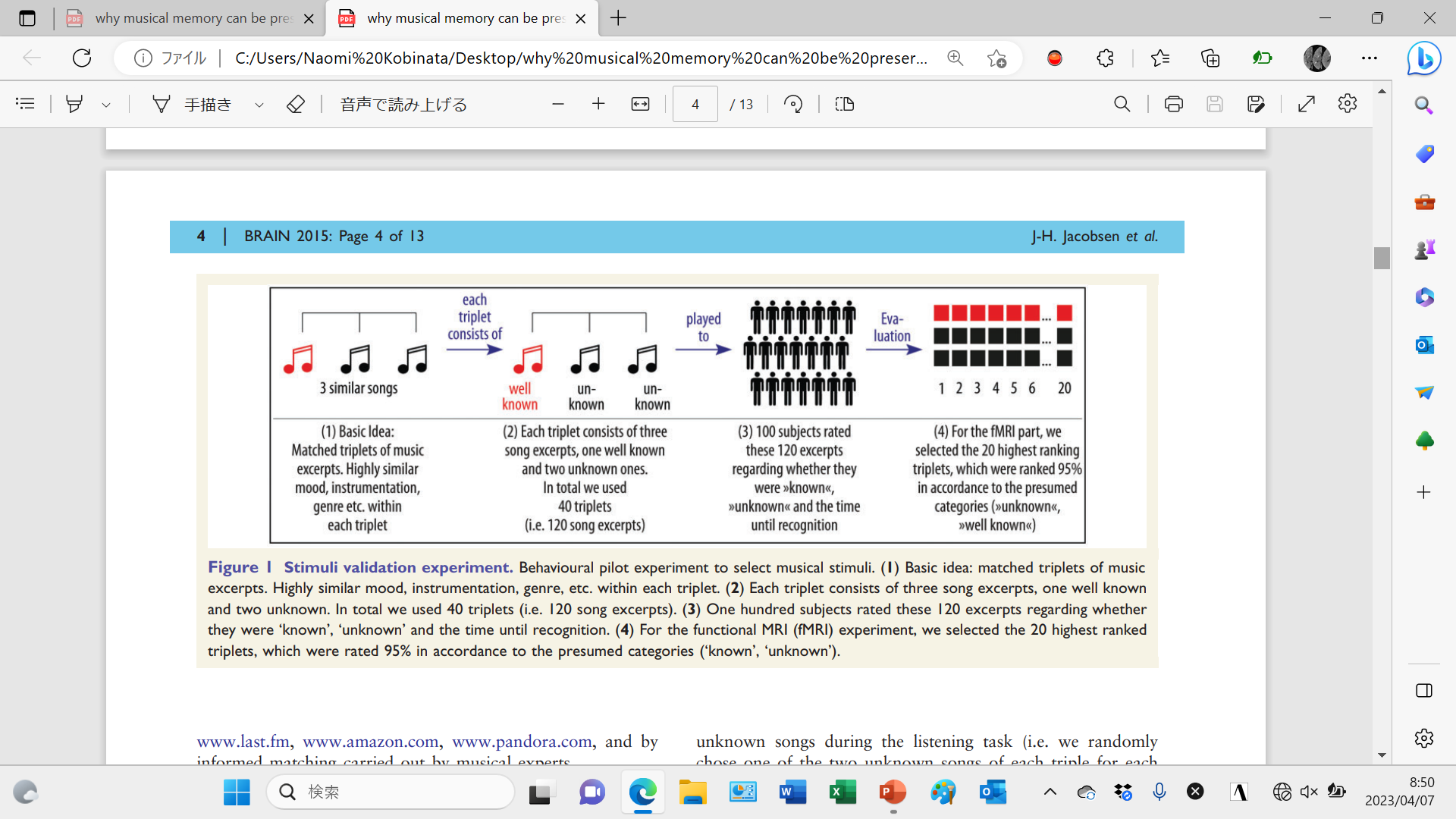 1．選曲
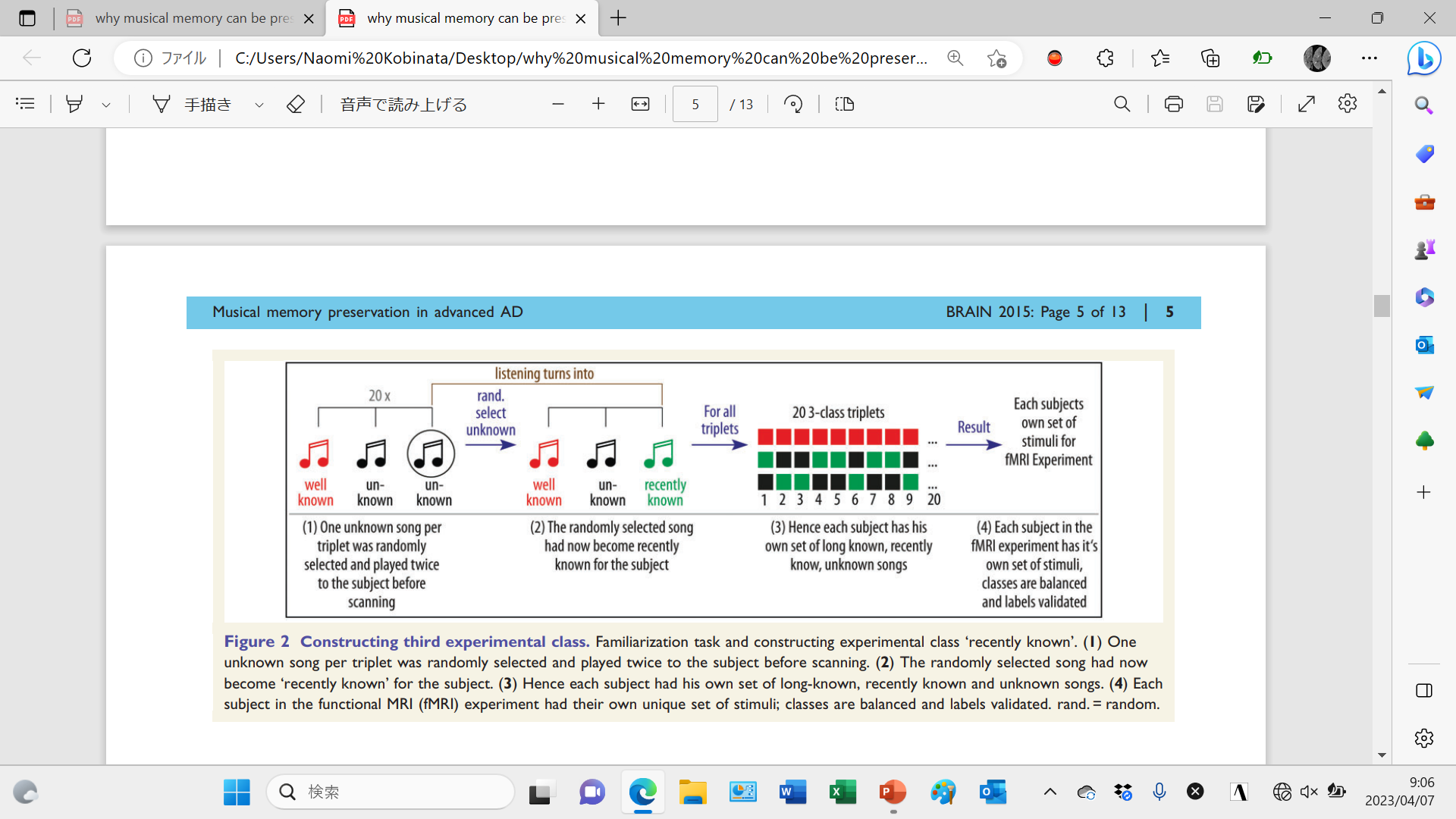 2．知らない曲
　 を聞く→
　最近聞いた曲
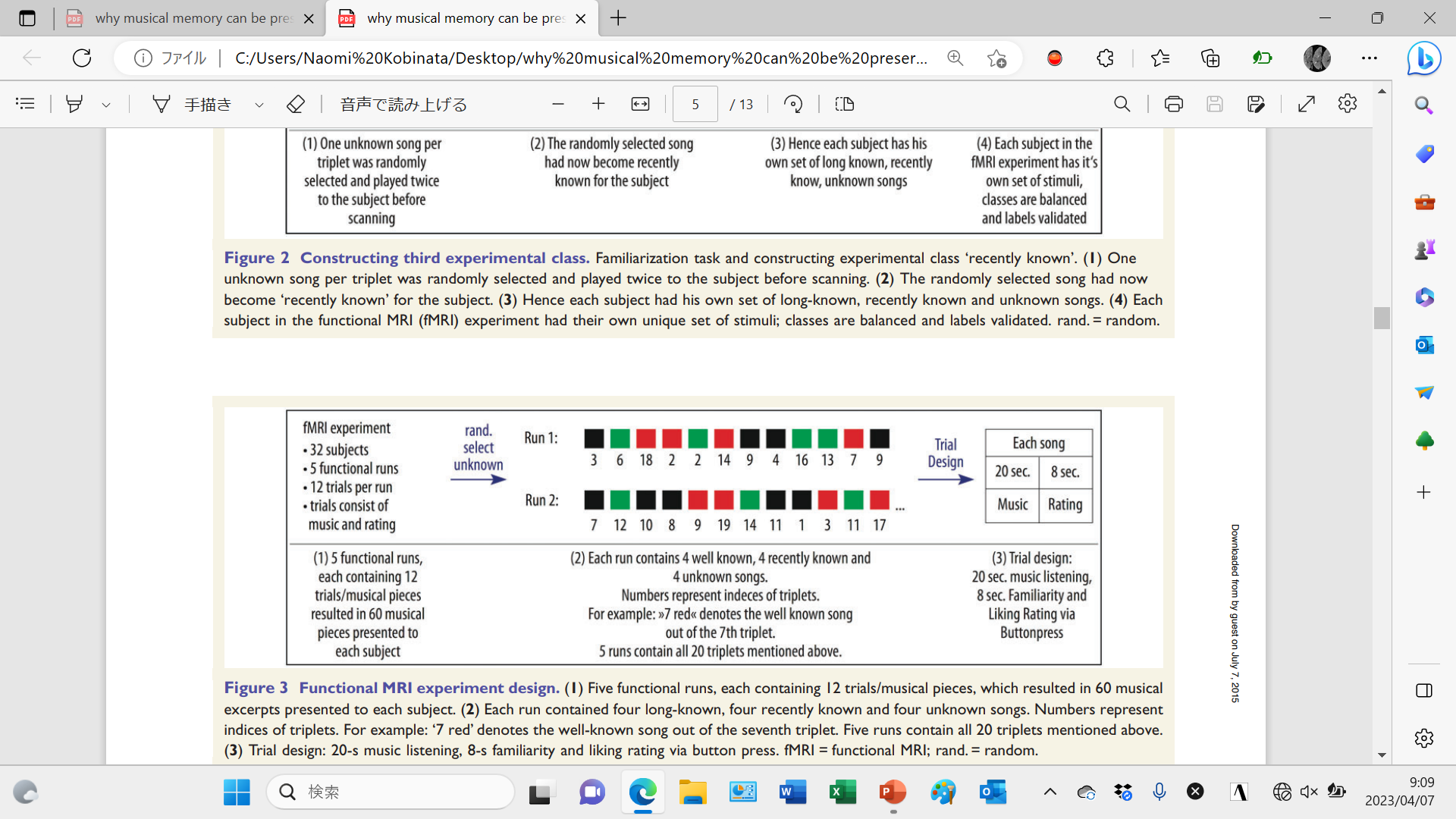 3．fMIR
研究 2：音楽の記憶とアルツハイマー病
被験者
アルツハイマー病群　
　 20名(男10女10)　平均年齢 68.9±9歳　MMSE 20.6±4.5点
健常コントロール群
　 34名(男14女20)　平均年齢 68.1±7.2歳　MMSE 29.1±0.8点

脳画像
     核磁気共鳴画像法 (MIR: magnetic resonance imaging) 
     陽電子放出断層撮影 (PET: positron emission tomography)
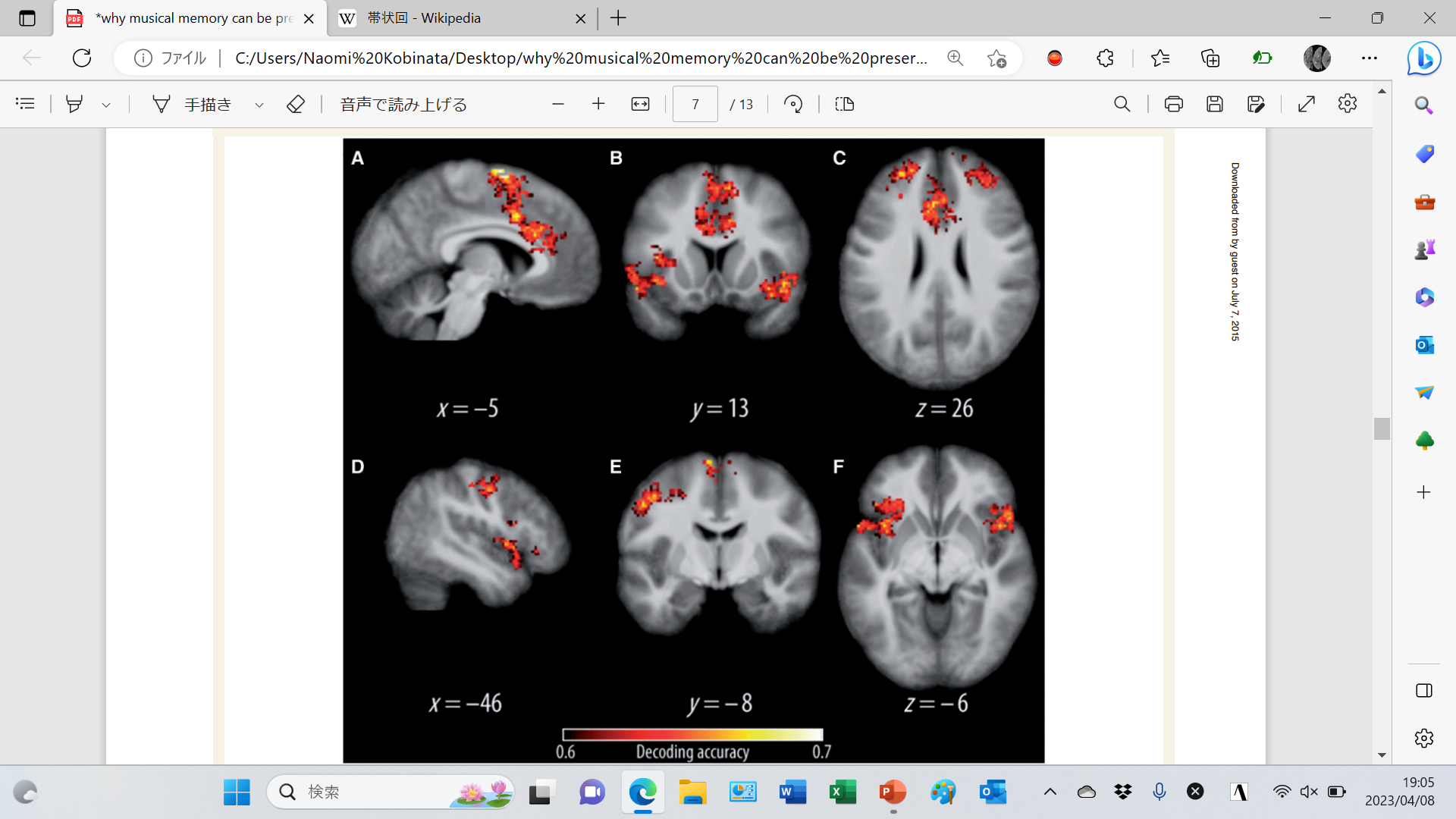 結果
馴染み深い曲 vs 最近聞いた曲
・前帯状皮質尾側
・腹側前補足運動野
馴染み深い曲 vs 知らない曲
・前帯状皮質 ・前補足運動野
・左右前頭極 ・左右側頭極 ・左右島皮質
・左中心前回
結果
音楽の記憶：関心領域
　　・前帯状皮質尾側
　　・腹側前補足運動野
灰白質萎縮
代謝低下
アミロイドβの蓄積
考察
先行研究でも、腹側前補足運動野と前帯状皮質尾側はアルツハイマー病終期まで機能している脳部位であり、著明な脳萎縮と代謝低下はほとんど認めなかった。
アミロイドβの蓄積はこれらの脳部位で脳萎縮と代謝低下に先行する。
アルツハイマー病では、前補足運動野と顕著性ネットワーク(安静状態と活動状態を切り替える役割をしている)の他部位との接続が強くなっているのが観察されており、アルツハイマー病の脳機能低下を補っているのではないかと示唆されている。
考察

腹側前補足運動野　前帯状皮質尾側
ｰ 手続き記憶と短期記憶に関与。記憶の記銘と関連。
ｰ 音楽の記憶が保たれており、他の記憶が障害されているケース
   スタディでもこれらの部位の損傷がない。
ｰ 様々な認知機能に関与。
　　前補足運動野：複雑な順序立て、課題の切り替え、問題解決、　
　　　　　　　　　系列学習など
　　前帯状皮質尾側：意思決定、学習、予測、見通しを立てること
　　　　　　　　　　など
考察

側頭極　島皮質　前帯状皮質背側　前頭極
ｰ 初めて曲を聴いたことにより活性化したもので、長期的な関与は
   ないと考える。
側頭葉　側頭極
ｰ アルツハイマー病は早期に側頭葉の変性が始まるが、音楽の記憶は
   ほぼ保たれている。
ｰ 側頭葉、側頭極損傷患者も長期的な音楽記憶は比較的良く保たれて
  いる。
ｰ 側頭葉とくに側頭極は新しい音楽記憶の記銘に必要かもしれないが
   記憶想起には必要ないのかもしれない。
まとめ
今回、音楽の記憶はアルツハイマー病終期まで機能している脳部位に記憶されているという結果から、なぜアルツハイマー病でも音楽に関する記憶が保たれているのか、神経解剖学的説明がなされた。